МБДОУ детский сад «Оленёнок»Дистанционное музыкальное занятие № 4 Средняя группа      				                                                Музыкальный руководитель:                                      Башкирцева Н.О.
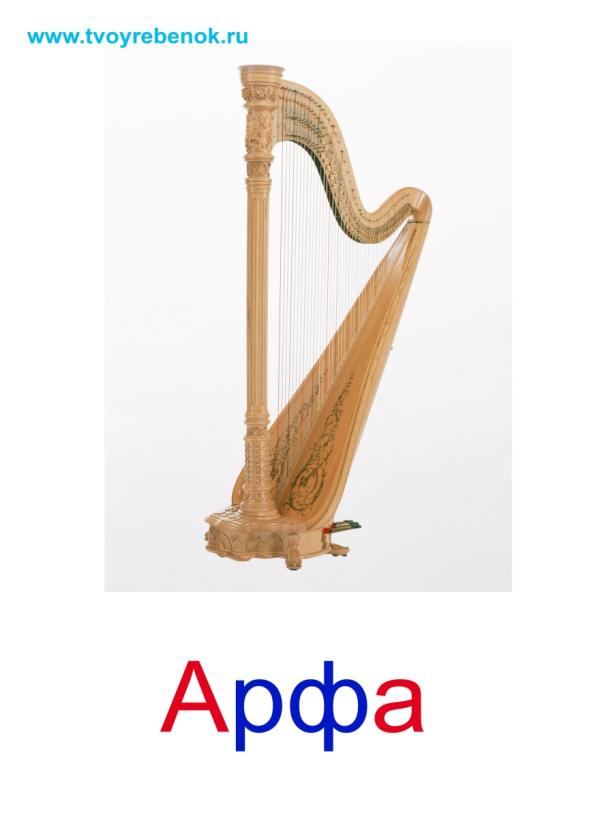 Музыкально-ритмические упражненияУпражнение для рук «Вальс» музыка А.ЖилинаРекомендации для  родителей: Выполнять упражнения «мягкими» руками.(Плавные, изящные ручки). Повторить упражнение 2-3 раза
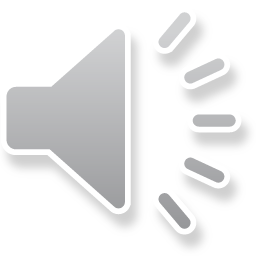 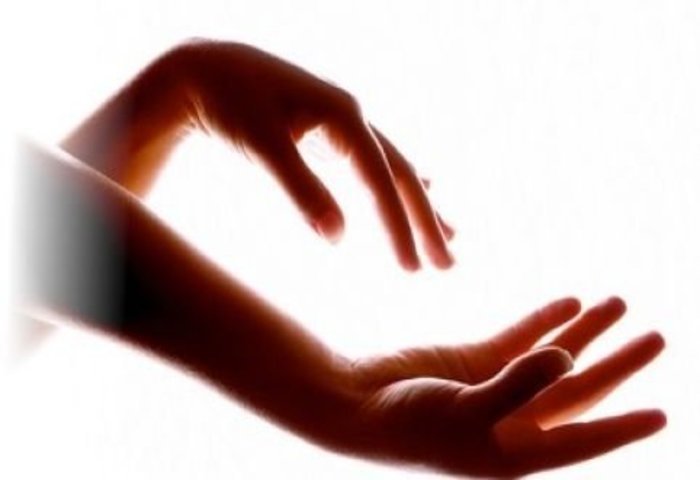 Пальчиковая гимнастикаРекомендации для  родителей: Вместе с ребёнком проведите гимнастику для пальчиков.
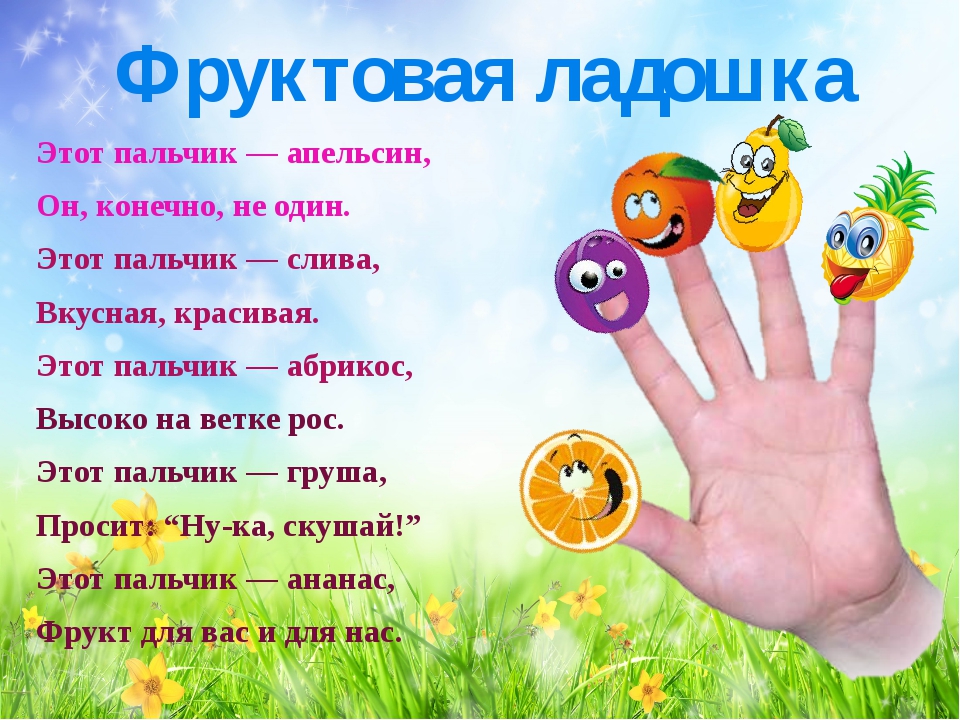 Пение
Музыкальное произведение: Песня «Варись кашка» 
муз. Е. ТуманянРекомендации для  родителей: Познакомить  с новой песней
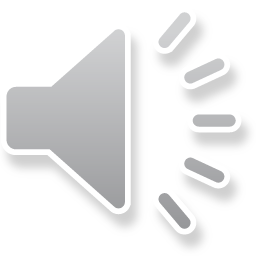 Текст песни:

Варись-варись кашкаВ голубенькой чашкеВарись поскорееБулькай веселееВарись, кашка, сладкаИз густого молокаДа из манной крупки.У того, кто кашу естВырастут все зубки!
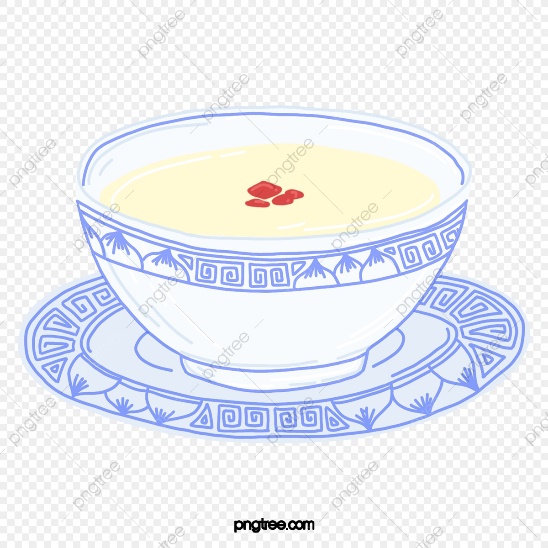 Творческая пляска Любая весёлая мелодия
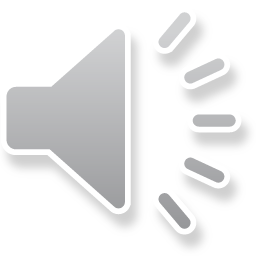 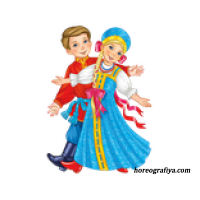 Рекомендации для родителей:
Дети, наблюдая за взрослым, повторяют его движения, начинают придумывать свои. Обязательно отметить, если получилось придумать свою пляску.
Рефлексия
Рекомендации для родителей: 

Обсудите с ребёнком, чем вы занимались на занятии.

Что узнали нового?

Что понравилось делать больше всего? 
(слушать музыку,  играть с пальчиками, придумывать пляску)